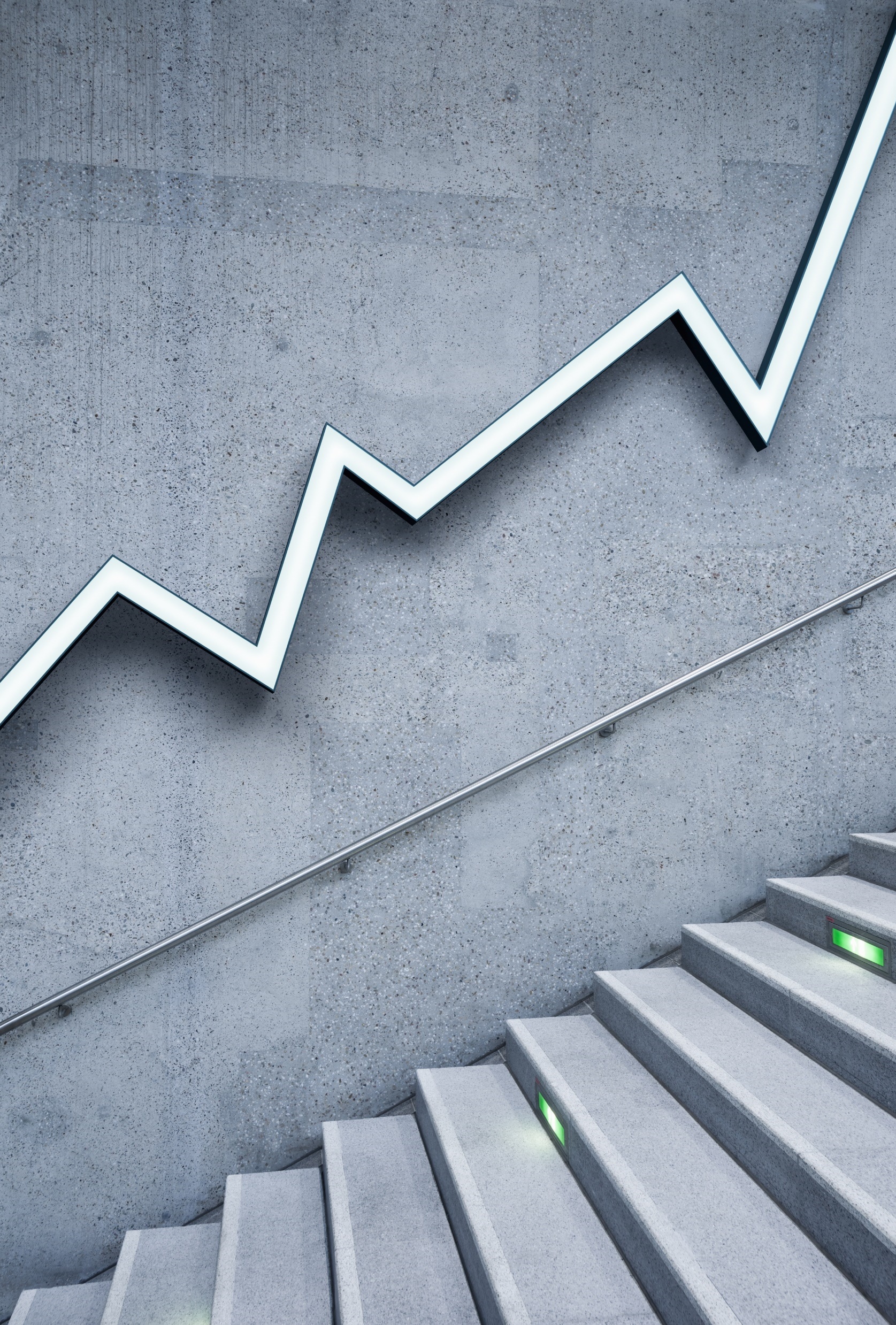 A Guide to Calculated Grades for Leaving Certificate students 2020
1
LC Calculated Grades 2020
Monday, May 11, 2020
A school based phase 
A national standardisation phase 
Applies to 
Established Leaving Certificate – subjects 
Leaving Certificate Applied – subjects, tasks and vocational specialisms
Leaving Certificate Vocational Programme – Link Modules
Calculated Grades
2
LC Calculated Grades 2020
Monday, May 11, 2020
Teacher Professionalism
Support for Students
Objectivity (range of data + collaboration to ensure no bias, conscious or unconscious)
Fairness and equity
Collaboration: teacher/subject department /management
Timelines: deadlines – end of May
Principles underpinning Calculated Grades
3
LC Calculated Grades 2020
Monday, May 11, 2020
The role of the school is to provide marks and rankings that reflect:
an estimation of the percentage mark in each subject that each candidate is likely to have achieved if they had sat the Leaving Certificate examination in 2020 under normal conditions
a class ranking for each student in each subject – that is, a list of all the candidates for a particular subject in a class in the order of their estimated level of achievement.
In providing the above estimated marks and rankings, there will be four main school-based steps:
The teacher’s estimation of student marks and rankings.
School alignment of marks for a subject through a subject alignment group comprising teachers who are teaching the subject to Leaving Certificate students this year – i.e. Irish, English, Maths departments.
Oversight of the alignment process by the school Principal.
Transmission of the marks and rankings for national standardisation.
Role of the School
4
LC Calculated Grades 2020
Monday, May 11, 2020
Teachers should draw on existing records and available evidence – be objective and only take account of  student performance
Records of each student’s performance over the course of study including for example, classwork and homework.
Performance on any class assessments for example, house exams, Christmas exams, summer examinations and (with caveats) mock examinations taken over the course of study – 5th and 6th year. (Nenagh College Senior Cycle Continuous Assessment Sept. 18)
Performance on any coursework component, even if this has not been fully completed
Previous results in the school in this subject – Junior Cycle – national standardization phase?
The level of performance the teacher has observed in this year’s students compared to those in previous years.
Any other relevant information related to student performance.
Teacher’s estimation – Step 1
5
LC Calculated Grades 2020
Monday, May 11, 2020
The teacher’s judgement will be based on evidence of learning and achievement such as that indicated above up until the point of school closure I.E. 12th March 
Teachers will not set additional assessments for the purposes of determining an estimated percentage mark.
Be aware of unconscious bias (e.g. poor behaviour).
Additional assessments
6
LC Calculated Grades 2020
Monday, May 11, 2020
Work done/not done after 12/03 – teachers are advised to exercise due caution.
More than one exam component – teachers give each component its usual weighting but provide a single overall mark for the subject as a whole.
Languages and Music – previous 100% does not apply. Grade based on assumption that the orals and practicals would have proceeded as usual.
Subjects with coursework already completed – overall estimate should incorporate the mark teachers think this coursework would have achieved if it had been marked in the usual way.
Other considerations…
7
LC Calculated Grades 2020
Monday, May 11, 2020
Fairness and Equity – remain alert to possible sources of unconscious bias that might affect estimates
Reasonable accommodation – base the estimate on the assumption that this accommodation would have been available.
New students to class – consult with previous teacher.
New students to school – consult with management about acquiring additional information from previous school
Other considerations 2.
8
LC Calculated Grades 2020
Monday, May 11, 2020
Set up a subject alignment group – review the teachers’ estimated scores for the students taking that subject
Each subject teacher drafts the initial estimated scores and class rank order – a separate rank order is required for higher, ordinary and foundation levels where relevant.
All the subject teachers hold a consultative engagement, focus on ensuring process at arriving at estimated marks and rank order has been correctly applied and the marks are properly aligned.
Each teacher reviews their class data, adjusts if necessary, and finalises a completed assessment mark form for each student.
Subject Alignment Group submits marks to Principal , not the individual teacher
It is only the class teacher who can change the estimated mark or rank order.

One teacher subject: in-school alignment process is conducted with the Deputy Principal
School Alignment of Marks  Step 2
9
LC Calculated Grades 2020
Monday, May 11, 2020
Reviews the data sets submitted to him/her by the subject alignment groups
Assures himself/herself of the fairness of the processes to that point
Where it appears that an anomaly or error has arisen, returns a data set for further review to the subject alignment group. In such circumstances, the principal does not have a role in altering a student’s estimated mark or rank; his/her role is to return the queried marks/rankings to the subject alignment group for further review.
Oversight of marks/ranking process by Principal – Step 3
10
LC Calculated Grades 2020
Monday, May 11, 2020
There was a procedural flaw in the process up to this point – for example a misalignment between the estimated mark and the rank order for a class group
There were unexplained inconsistencies in the data sets submitted following the subject alignment stage
There is persuasive evidence that a student’s estimated mark is inconsistent with the school’s information on the student’s achievement from a range of sources
There is evidence of lack of objectivity (bias, discrimination) in the procedures as applied.
Why might Principal return data sets
11
LC Calculated Grades 2020
Monday, May 11, 2020
Work done by SEC
Data sets used: 
National level for both Leaving Cert and Junior Cert for 2019 and previous years.
School level for the above.
Candidate level for the above.
Candidate level for Junior Cert 2020 cohort.
National Standardisation:completed by SEC
12
LC Calculated Grades 2020
Monday, May 11, 2020
It is intended that calculated grades will be provided to candidates as close as possible to the normal results day
Issuing of Results
13
LC Calculated Grades 2020
Monday, May 11, 2020
The Principal, Deputy Principal, teachers or other members of the school staff must not under any circumstances discuss with any student or with the parents or guardians of any student the estimated marks that the school is submitting.
Reasons why…..
The mark assigned is not necessarily the final mark.
Allowing access to and discussion of estimated grades before the calculated grades process is complete would interfere with the process being carried out properly and fairly.
Ensuring Objectivity and Fairness
14
LC Calculated Grades 2020
Monday, May 11, 2020
The appeal process will include a three-stage process involving:
A series of checks that data was correctly entered at school level and correctly transferred to the Department of Education and Skills
A review that the data was correctly received and processed by the Department of Education and Skills
If a candidate remains dissatisfied after notification of outcome of the above two stages, verification of the Department of Education and Skills processes by independent appeal scrutineers
Student can sit 1 or more subjects in Leaving Cert Exam
Appeals Process
15
LC Calculated Grades 2020
Monday, May 11, 2020